Причины СВО. СВО и российское общество
Подготовлено на основании лекций 
А. А. Сушенцова, декана факультета международных отношений МГИМО МИД России
и учебника История России 1945 – начало XXI века (Мединский В.Р., Торкунов А.В.)
Причины перехода от переговоров к специальной военной операции
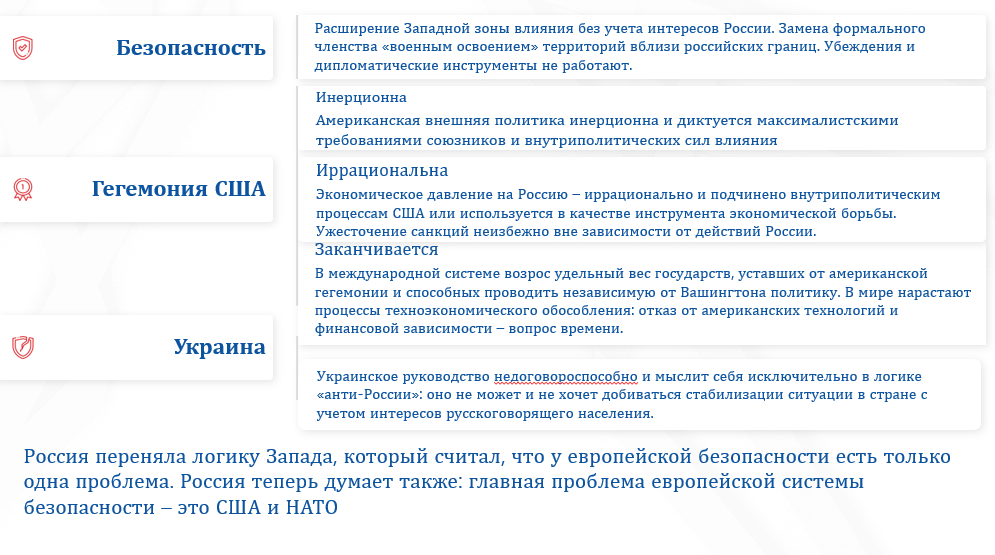 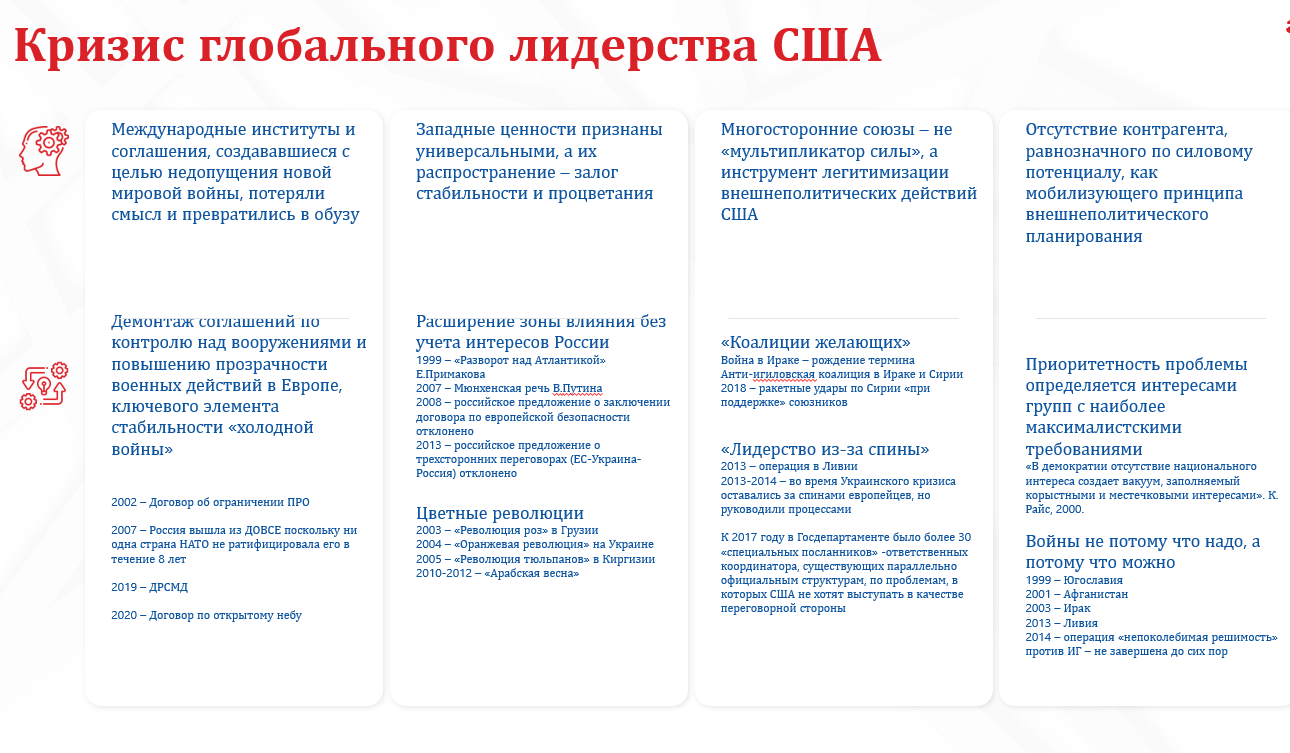 30 лет дипломатических усилий России
Россию не слышали


1992 –	«Стокгольмский демарш» А.Козырева на СБСЕ
1994 –	Выступление Б.Ельцина в Будапеште о «холодном мире» в случае расширения НАТО
2001 –	Выступление В.Путина в Бундестаге на немецком языке
2007 – 	Мюнхенская речь В.Путина
2008 – 	«Пять позиций» Д.Медведева о жизненных интересах России


1 февраля 2008 – «Нет значит нет», (проигнорированная) записка У. Бернса:
«Расширение НАТО – потенциальная военная угроза для России. Российские возражения эмоциональны и конкретны. Россия сегодня ощущает себя способной дать ответ на действия, которые она считает противоречащими ее национальным интересам».
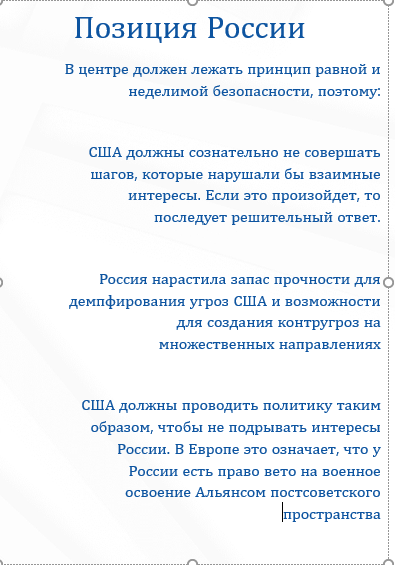 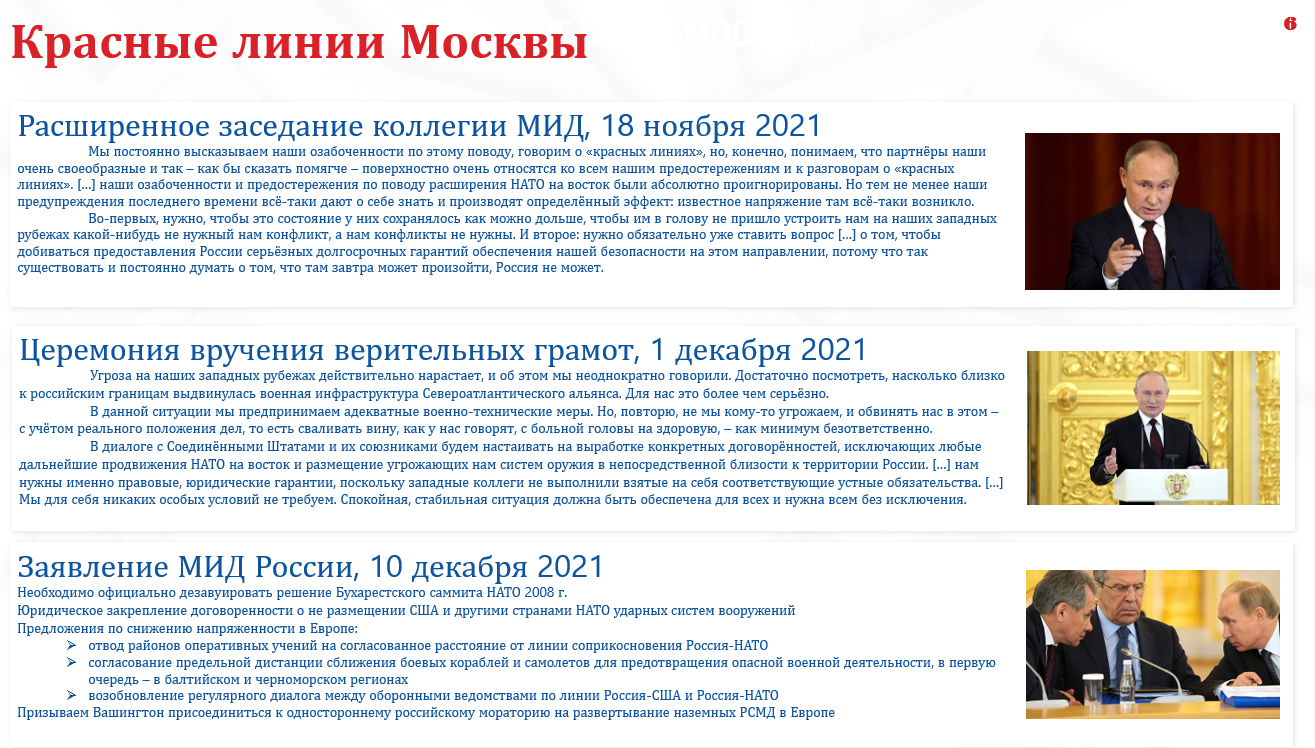 Иррациональность санкций
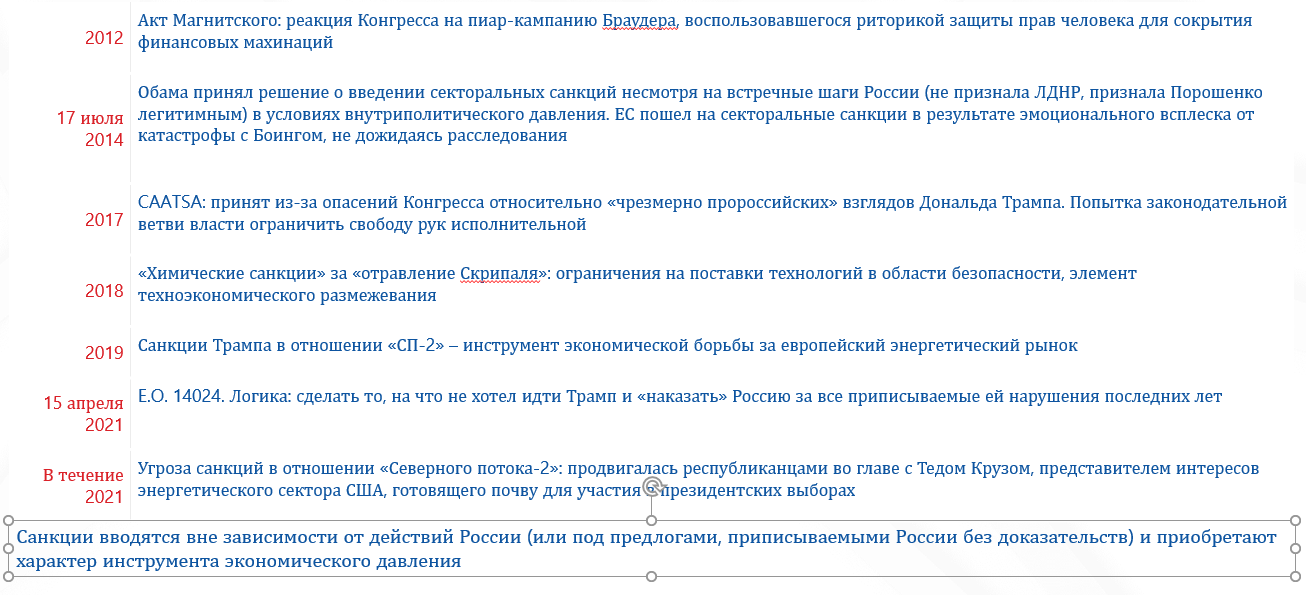 Украина нацелена на присоединение к НАТО
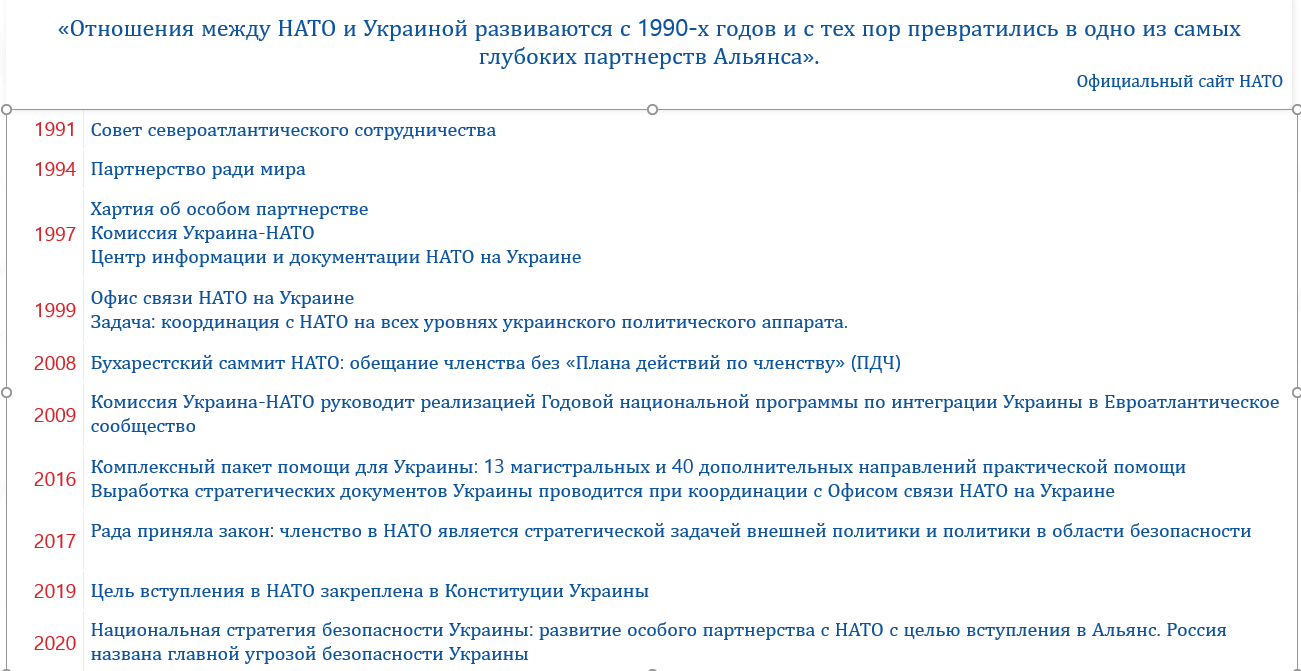 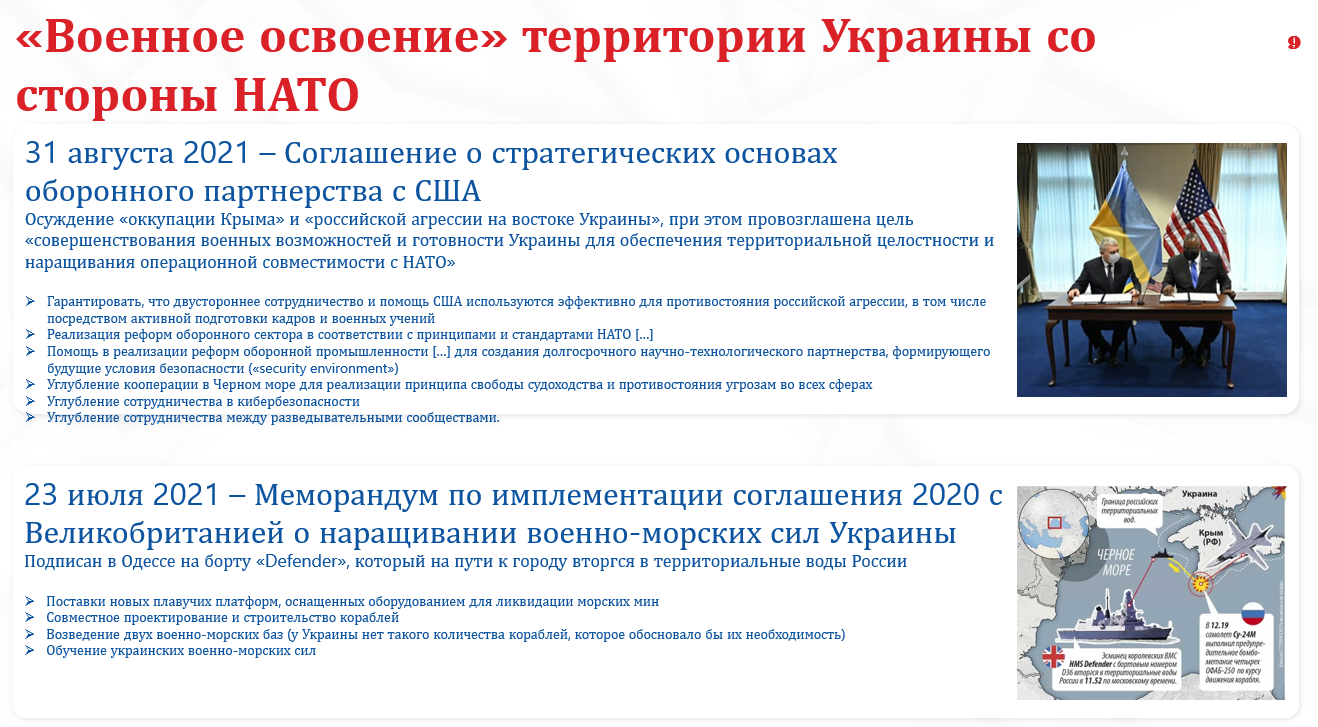 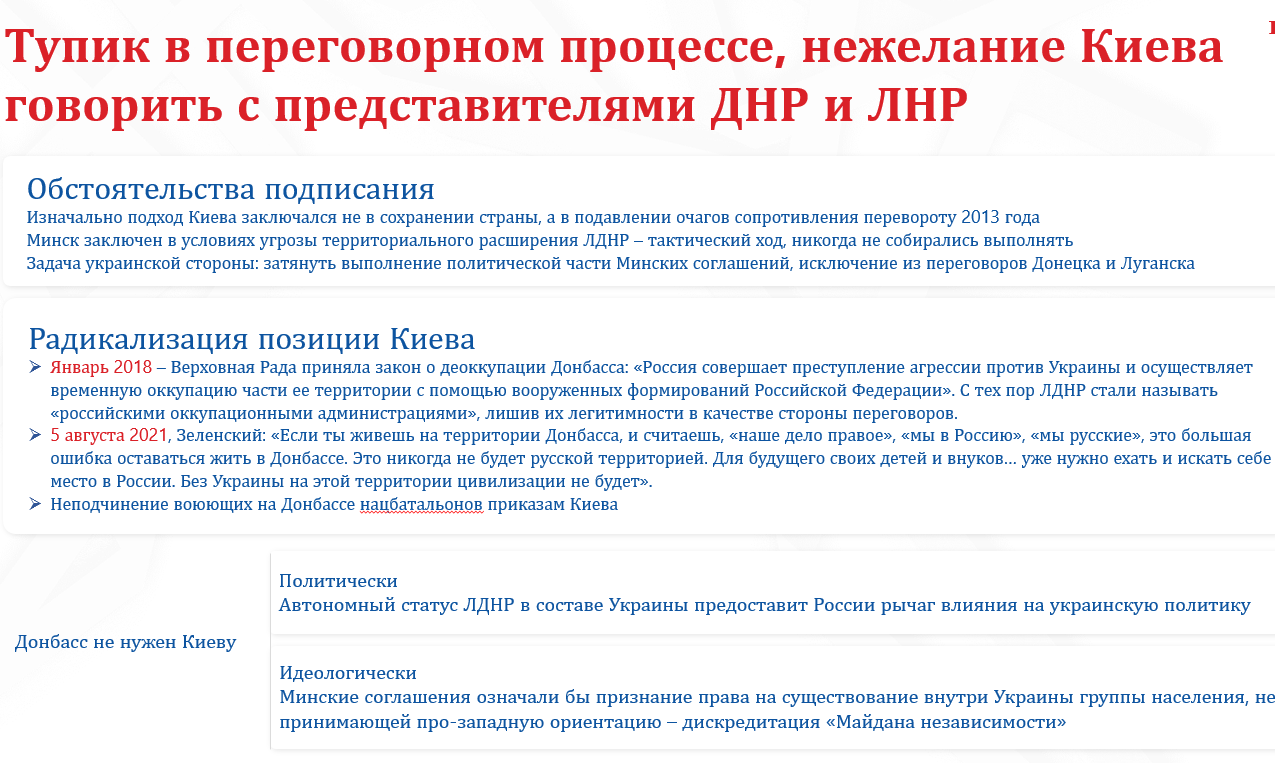 Точка невозврата в переговорах об архитектуре безопасности
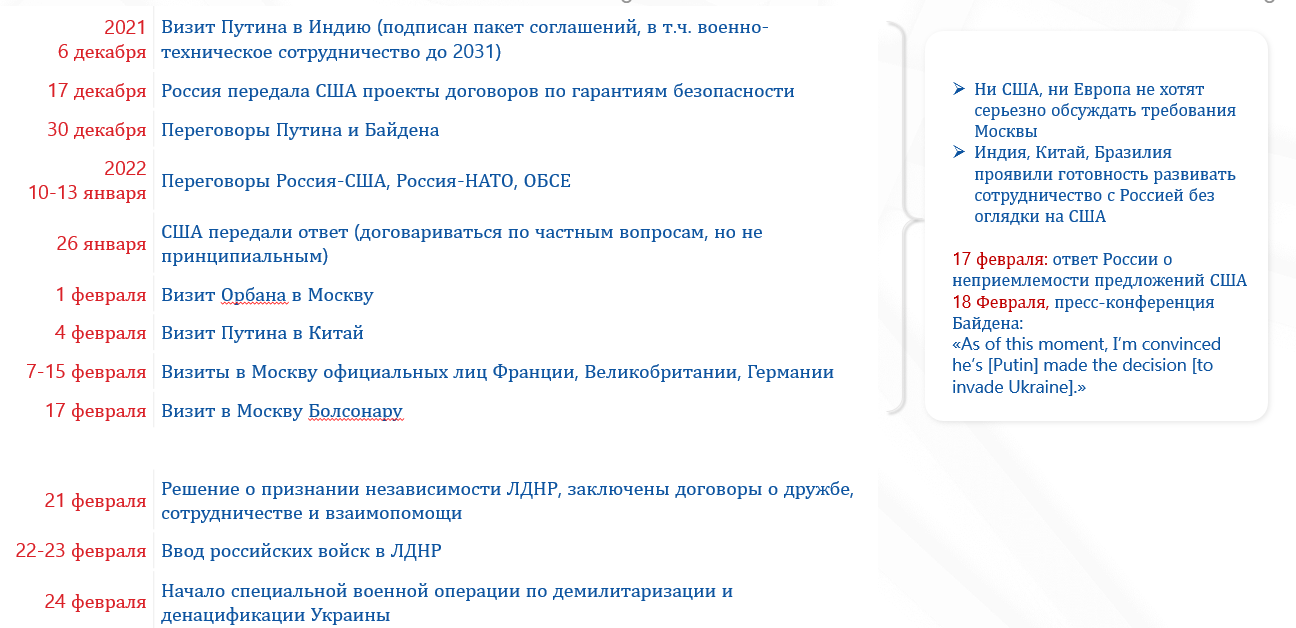 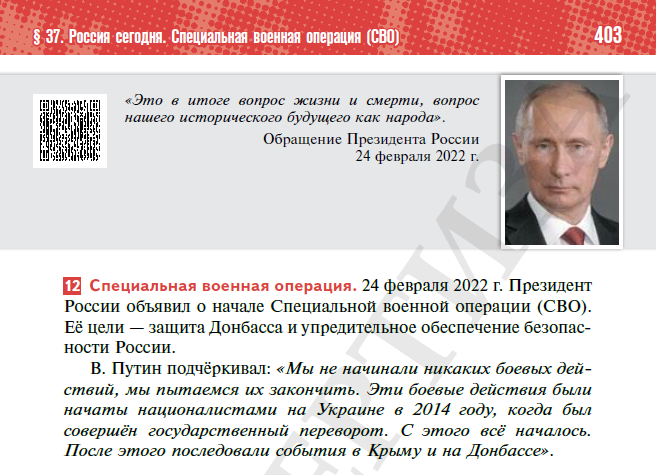 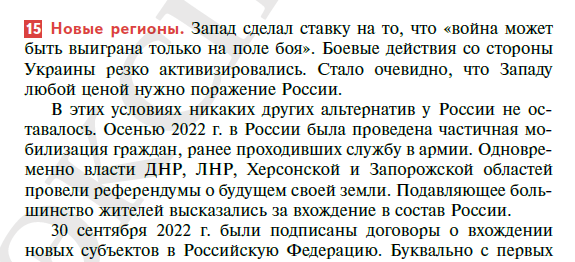 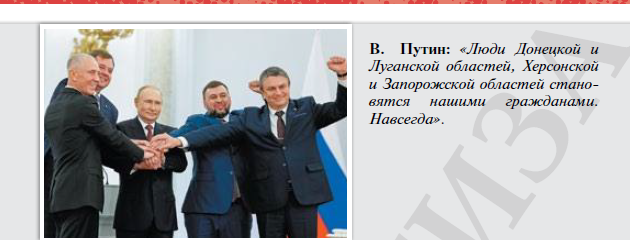 Герои СВО
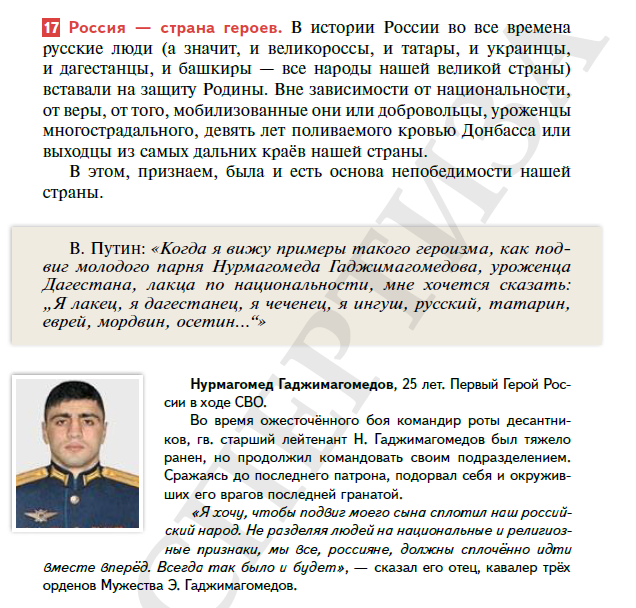 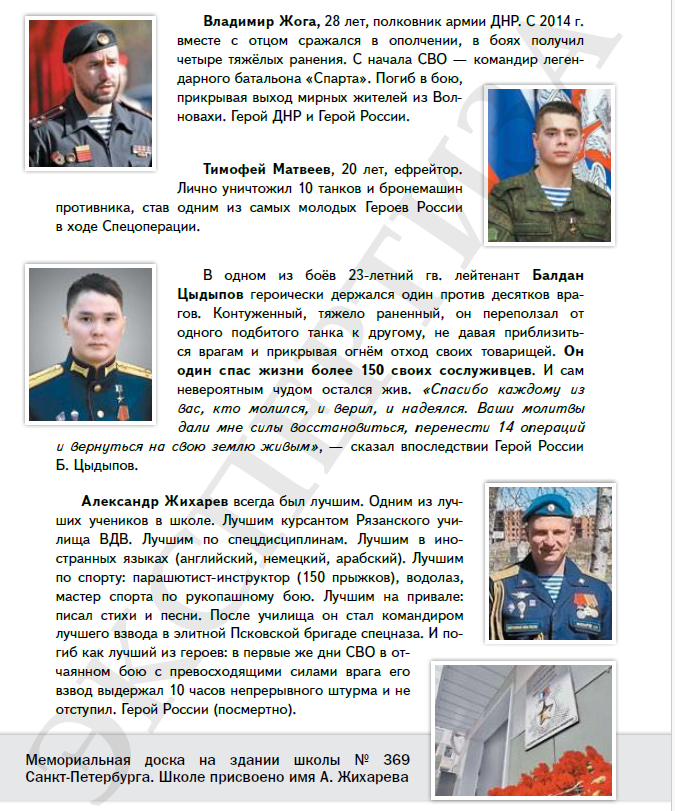 СВО: стойкость, верность, отвагаПостоянная экспозиция Музей истории костромского края ул. Дзержинского, 9БВ Костромском музее-заповеднике после масштабной реэкспозиции открылась выставка «СВО: стойкость, верность, отвага». Выставка рассказывает о предпосылках, причинах и ходе проведения специальной военной операции, а также об участии в ней костромичей. https://kosmuseum.ru/show/vystavki/svo-stoykost-vernost-otvaga/
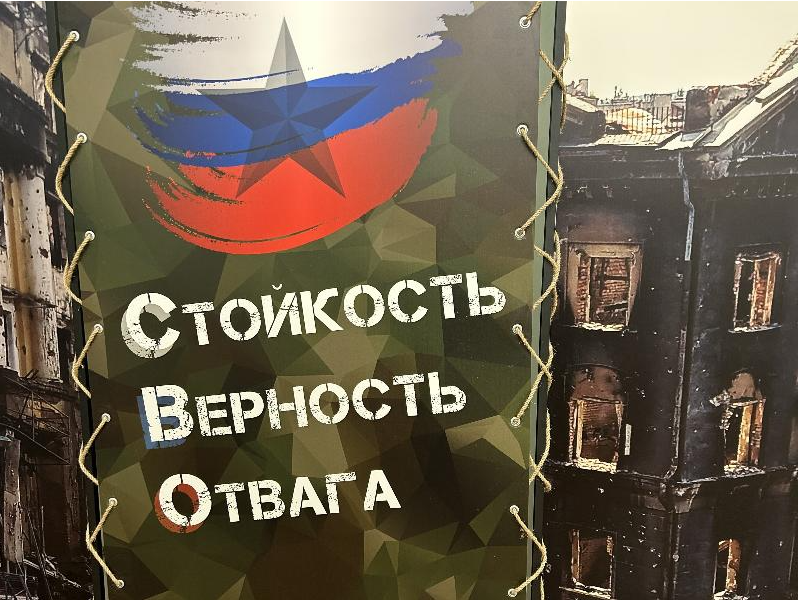 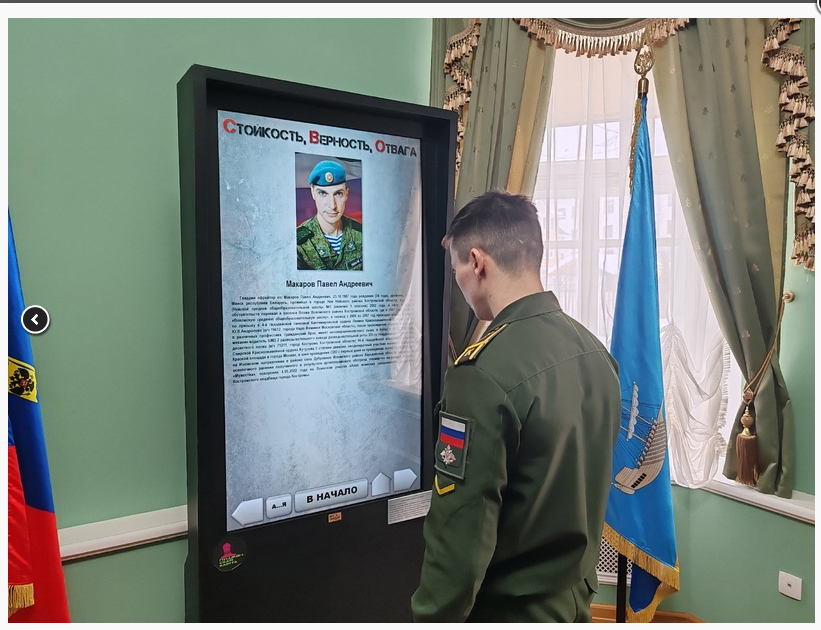 Проект «Герои спецоперации»https://xn--80afgaaqda2ccjchhj6ff.xn--p1ai/
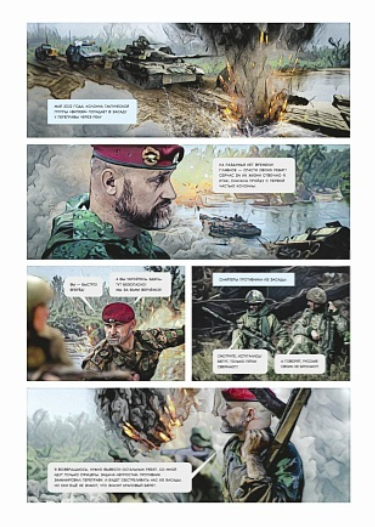 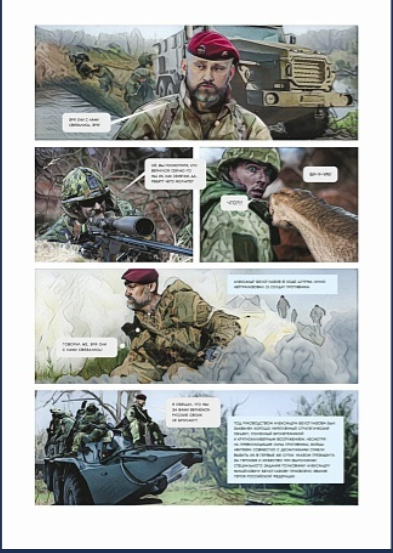 От авторов учебника(стр.414)
Дополнительные ресурсы
https://znanierussia.ru/library/video/rossiya-i-mirovoe-soobshestvo-v-usloviyah-svo-3043
https://znanierussia.ru/library/video/godovshina-svo-2706
Лекции Россия и мировое сообщество в условиях СВО
Дмитрий Андреев, доктор исторических наук , зам. декана ист. ф-та МГУ
 https://xn--80afgaaqda2ccjchhj6ff.xn--p1ai/
Проект «Герои спецоперации»